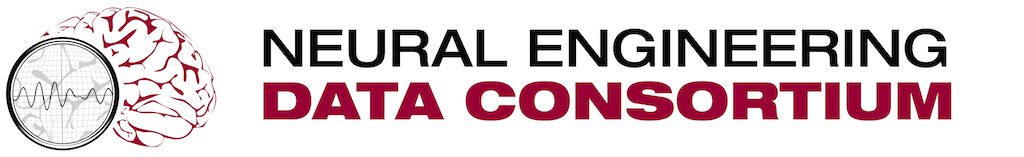 Weekly Report
By: Devin Trejo

Week of August 1, 2015-> Aug 7, 2015
Previous Goals
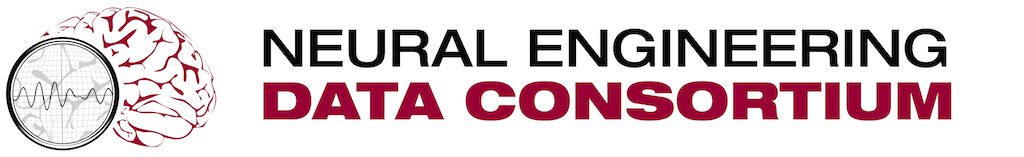 ISIP Server- Look into sftp permission problems.- Follow up with SSL certificate purchase options.Gitlab- Meet as a group and go over code flow options.- Train users the process of using Gitlab.NEDC...Cluster- Aid the vendor in preparing/building our cluster purchase.
Accomplishments
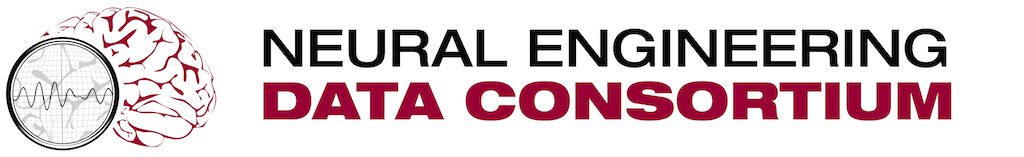 ISIP Website- There was issue over the weekend that caused the power in the lab togo out. Maintenance restored power to the room by Tuesday morning.Webserve is stable again.- Resolved SSL certificate plans finally. We will be waiting untilSeptember when https://letsencrypt.org will be providing freecertificates. Backup option is to get a multi-domain SSL certificatefrom namecheap.com- Looked into SFTP problems. Determined it is not solvable from server side.
Accomplishments (cont.)
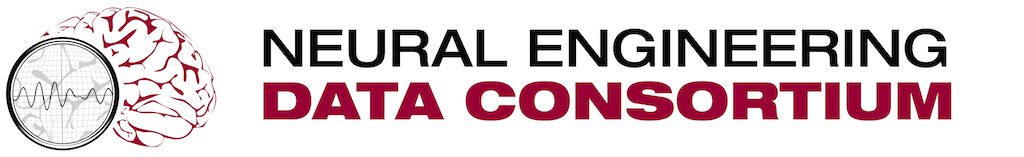 Gitlab
- Met with Picone, Silvia, Gabriela to discuss gitflow.
- From the meeting we determined we are going with the following flow:
http://nvie.com/posts/a-successful-git-branching-model/.
- I created documentation for git/gitlab.
Git Help:
http://www.gitlab.nedcdata.org/isip/isip/blob/master/doc/gitlab/readme.md
GitFlow Help:
http://www.gitlab.nedcdata.org/isip/isip/blob/master/doc/gitlab/gitflow.md
- Overall been getting comfortable with git. Our plans look good so far.
- Create issues for annotator that need to be resolved.
Accomplishments (cont.)
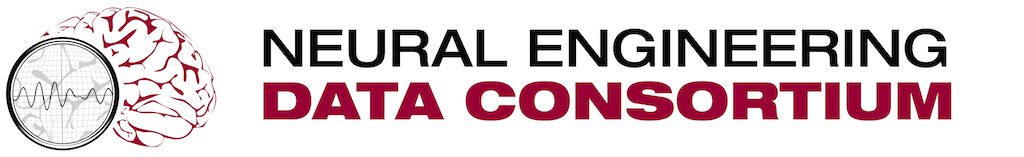 NEDC- Obtain our new Mac from David.- Looked into different ways to secure the external drives. Iconsidered a hard drive enclosure but they were pricey. Picone wantsto go with a cage. Still looking for a good candidate for a cage.- Met with Mike K. to discuss housing the cluster when all is finalized.Cluster- Cluster parts are all gathered and building began today. Hopefullyit is shipped early next week and the cluster will arrive by newFriday
New Goals
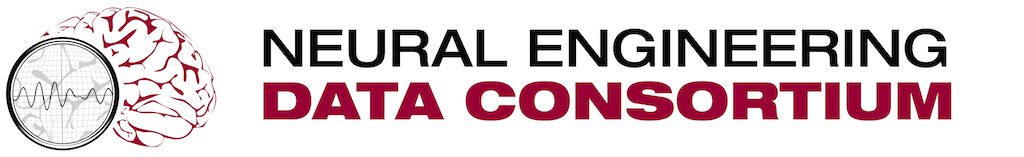 Gitlab- Continue efforts in organizing gitlab for release to the research group.
NEDC- Rerun all the checks on 2014, including check_mrms across the entiredatabase, to make sure we didn't miss anything.- Digitize and store the new CDs- Move forward on 2015
Cluster- Aid the vendor in preparing/building our cluster purchase.- Monitor shipping details.